ТЕХНОЛОГИЯ КОРРЕКЦИИ ЗВУКОПРОИЗНОШЕНИЯ КОНОВАЛЕНКО В.В., КОНОВАЛЕНКО С.В.
учитель-логопед Болотова Н.В.
МБДОУ «Детский сад компенсирующего вида №17» Сергиево-Посадского муниципального района
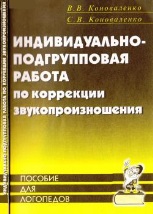 Коноваленко В.В., Коноваленко С.В.  Индивидуально-подгрупповая работа по коррекции звукопроизношения. Пособие для логопедов. – М.: Издательство ГНОМ и Д, 2001. – 136с.

Домашние тетради для закрепления произношения звуков.
В данном пособии отражена индивидуальная работа по коррекции звукопроизношения детей с речевыми диагнозами «сложная дислалия» и «смешанная форма дизартрии» лёгкой и средней степени тяжести.
СОДЕРЖАНИЕ:

Индивидуальный план коррекционной работы с ребёнком на учебный год.

Артикуляционная гимнастика.

Гимнастика для развития мелкой моторики пальцев рук.

Индивидуальная тетрадь коррекционной работы с ребёнком на учебный год.
5 этапов коррекционной работы

Подготовительный этап.
Формирование произносительных умений и навыков.
Совершенствование фонематического восприятия и навыков звукового анализа и синтеза параллельно с коррекцией звукопроизношения.
Систематические упражнения на развитие внимания, памяти и мышления.
Развитие связной выразительной речи на базе правильно произносимых звуков.
Подготовительный этап

Вызвать интерес к логопедическим занятиям.

Развитие слухового внимания, памяти и фонематического восприятия.

Формирование и развитие артикуляционной моторики.

Овладение комплексом пальчиковой гимнастики.

Укрепление физического здоровья.
Формирование произносительных умений и навыков

Постановка звуков в последовательности: 
свистящие: [С], [З], [Ц], [С’], [З’];
шипящий [Ш];
cонор [Л];
шипящий [Ж];
соноры [Р], [Р’];
шипящие [Ч], [Щ].
Автоматизация каждого исправленного звука в слогах, словах и предложениях.
Дифференциация звуков.
Автоматизация звуков в спонтанной речи.
Планы индивидуально-подгрупповых занятий по коррекции звукопроизношения на учебный год

Осень
Сентябрь: 8 занятий (подготовка к постановке звука [С]; звук и буква У; звук и буква А; звук и буква И; звуки [П], [П’] и буква П).

Октябрь: 19 занятий (постановка и начало автоматизации звука [С];  звук и буква Т; звуки [К], [К’] и буква К; звук и буква О; подготовка к постановке звука [Л’];  постановка звука [С’]).

Ноябрь: 19 занятий (постановка и автоматизация звуков [С’], [Ц], [З], [З’]; дифференциация [С]-[Ц], [С]-[З],  [С’]-[З’]; звуки и буквы С, З, Ц).
Планы индивидуально-подгрупповых занятий по коррекции звукопроизношения на учебный год

Зима
Декабрь: 19 занятий (постановка и  автоматизация звуков [Ш], [Л]; звук и буква Ш;  дифференциация звуков [С]-[Ш]; звуки и буква Л).

Январь: 22 занятия (постановка и автоматизация звуков [Ж], [Р]; звук и буква Ж; дифференциация звуков [З]-[Ж] и [Ж]-[Ш]; постановка звука [Р’]; звуки и буква Р).

Февраль: 17 занятий (постановка и автоматизация звуков [Р’], [Ч]; дифференциация звуков [Р]-[Л];  звук и буква Ч; дифференциация [Ч]-[С’], [Ч]-[Т’]).
Планы индивидуально-подгрупповых занятий по коррекции звукопроизношения на учебный год

Весна

Март: 17 занятий (постановка и  автоматизация звука [Щ]; звук и буква Щ;  дифференциация звуков [Ч]-[Щ], [Щ]-[С’], [Щ]-[Т’], [Ш]-[Щ], [Ч]-[Щ]-[С’]-[Т’]).

Апрель: 14 занятий (закрепление правильного произношения в стихах русских поэтов).

Май: 15 занятий (закрепление правильного звукопроизношения в сказках и рассказах).
Планы индивидуально-подгрупповых занятий по коррекции звукопроизношения на учебный год
Лето
Июнь: 10 занятий (закрепление правильного звукопроизношения в свободной речи).
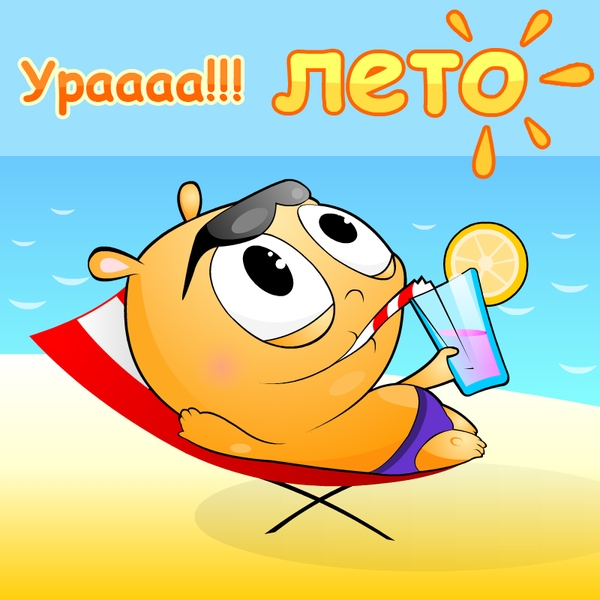 Комплекс упражнений для артикуляционной гимнастики

Упражнения для челюстей 
Широко раскрыть рот и подержать его открытым 10-15 сек, жевательные движения в медленном  и быстром темпе с сомкнутыми губами, лёгкие постукивание зубами – губы разомкнуты.

Упражнения для губ
«Улыбка», «Трубочка», попеременное выполнение «Улыбки и Трубочки», вращательные движения губами, отставление нижней губы от зубов и дёсен, втягивание нижней губы внутрь рта.

Упражнения для языка
«Болтушка», «Часики», «Качели», круговые движения языком, «Лошадки», «Лопатка», «Иголочка», «Желобок- трубочка», «Чашечка», «Грибок».
Самомассаж кистей и пальцев рук.
Надавливание сильно сжатыми четырьмя пальцами одной руки на основание большого пальца, середину ладони, основание пальцев другой руки.
Растирание ладоней шестигранным карандашом с постепенным увеличением усилий.
Растирание ладоней движениями вверх – вниз.
Растирание боковых поверхностей сцепленных пальцев.
Разминание, затем растирание каждого пальца вдоль, затем поперёк.
Положить между ладонями грецкий орех, делать круговые движения, постепенно увеличивая нажим и темп.
Разминание кисти правой руки пальцами левой и наоборот, затем поочерёдное растирание.
Результаты использования технологии

Улучшилось  звукопроизношение либо дефекты звукопроизношения устранены полностью.
Повысился интерес детей к логопедическим занятиям.
Улучшились внимание, память и фонетическое восприятие.
Дети овладели пальчиковой гимнастикой.
Усовершенствовались навыки звукового анализа и синтеза.
Связная и выразительная речь детей достигла более высокого уровня.